Vabruari 2024
Så mycket förlorar du i lön och pension per dag på att vabba under 2024
Så har vi räknat
Alla siffror är före skatt och per person. 
Prognosen bygger på dagens penningvärde så att resultatet kan jämföras med dagens lön. 
Pensionen i det svenska pensionssystemet bygger i huvudsak på livsinkomst. Förlorad inkomst är beräknad med hjälp av formeln för uträkning för dagsersättning för VAB. Förlorad pension är beräknade med egna pensionsverktyg. Antaganden är gjorda i linje med en premiebestämd tjänstepension ITP 2.  
Observera att beräkningarna är något förenklade och att uträkningen är en uppskattning och ingen garanti för din framtida pension.
2
2024-01-16
Statistik vab
Jämfört med 2022 sjönk antalet uttagna vab-dagar 2023 med 7 procent till 7 977 313 dagar.
Under 2023 betalades det ut 8,6 miljarder kronor i ersättning för vab.
Under 2023 var fördelningen på uttag: män 38,6 och kvinnor 61,4
3
2024-01-16
Så mycket förlorar du på att vabba en dag
Exempel
Anna har tre barn och vabbar totalt 52 dagar i år. Det betyder att hon förlorar 68 588 kronor i lön och pension.
Lisa har 2 barn och vabbar 20 dagar i år. Det betyder att hon förlorar 11 400 kronor i lön och pension.
Isabelle har ett barn och vabbar tio dagar i år. Det betyder att hon förlorar 3 975 kronor i lön och pension.
4
2024-01-16
Kontaktuppgifter
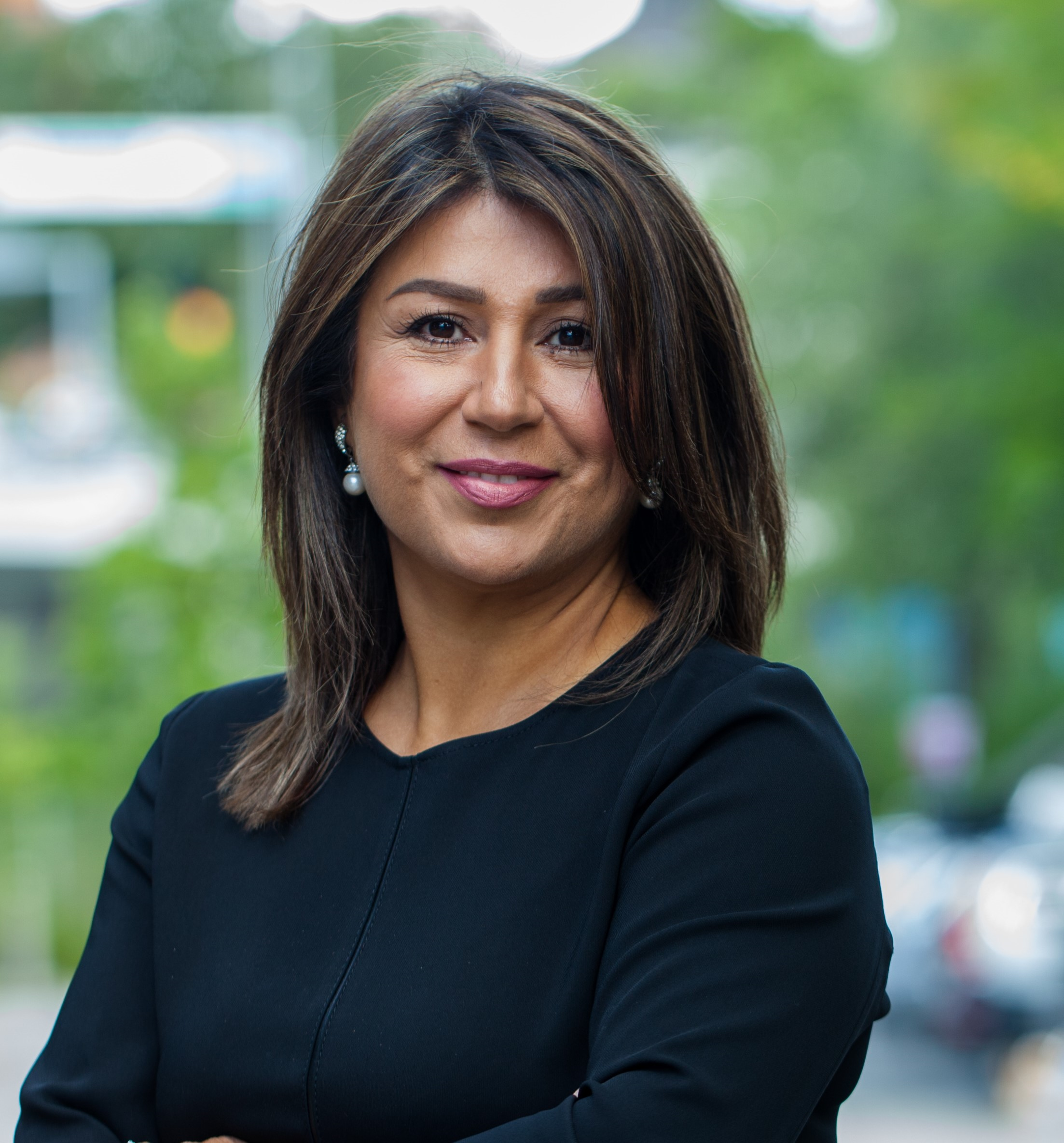 Trifa Chireh

Pensionsekonom
Länsförsäkringar 

Mob.tel. 0730 – 94 28 52
Mail: trifa.chireh@lansforsakringar.se


Länsförsäkringar presskontakt

Tel. 08-588 418 50
Mail: press@lansforsakringar.se
5
2024-01-16